Banana Turtle Patrol
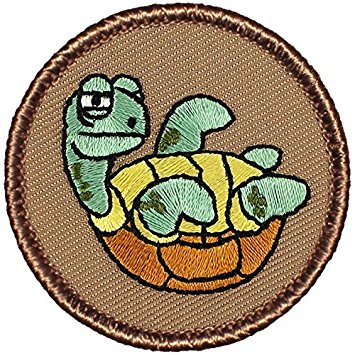 This Slide Provided to you…
Patrol Leader:  David Akins
Adult Advisor: Mr. McDermott
Patrol Leader:  David Akins
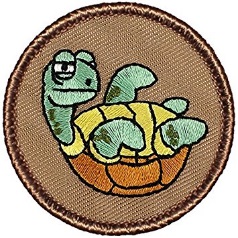 Banana Turtle Patrol
What patrol has been working on
Trips we let since last COH
Number scouts attending
What you did
Honors received since last COH (honor patrol)
Service you provided
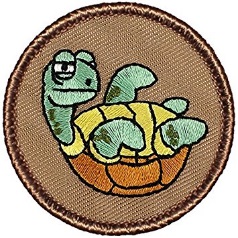 Banana Turtle Advancement
Advancement
Who is leading the effort?
Summary of what you achieved (ie. 3 rank advancements 15 MB’s)
# Special Awards earned
Eagle scouts
Special Awards (ie. Purple Panda)
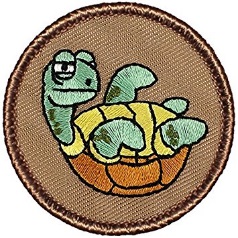 Banana Turtle Advancement
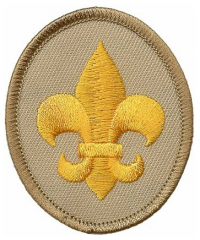 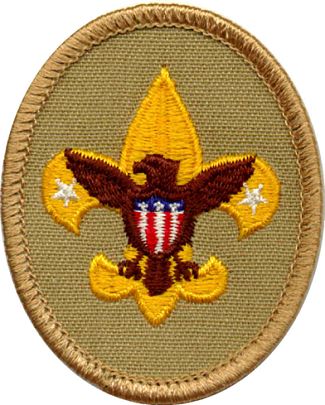 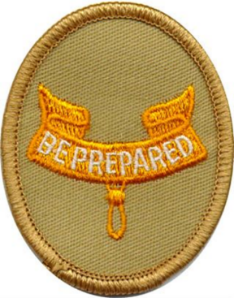 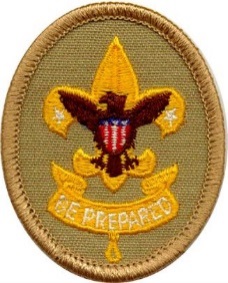 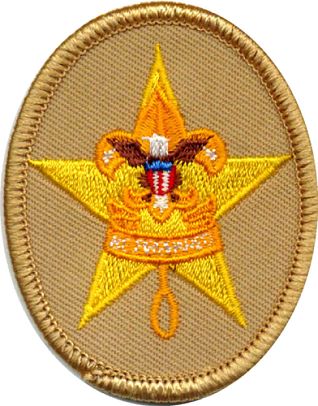 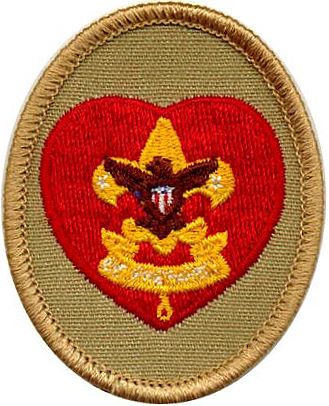 This Slide Provided to you…
Banana Turtle Merit Badges
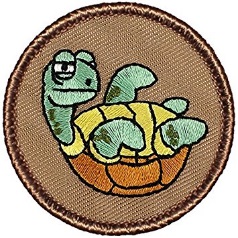 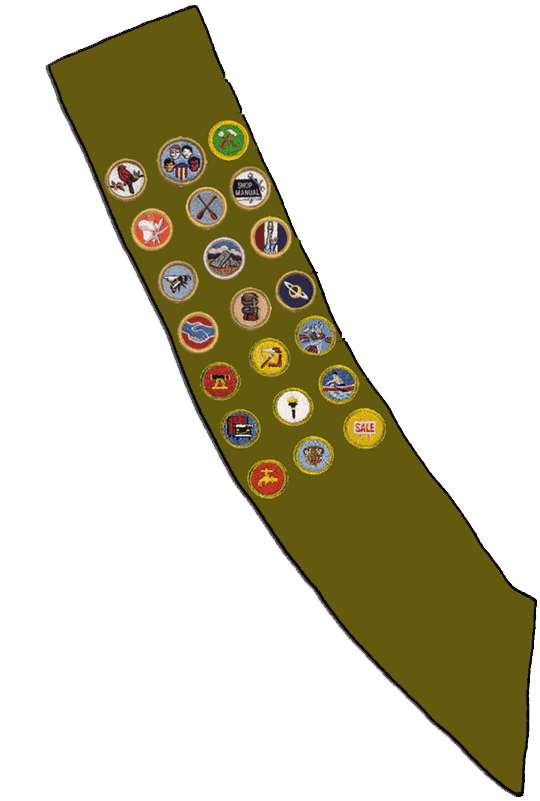 David Akins
A slide for each patrol member who earned a MB will be provided to you…
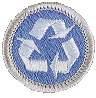 Environmental Science
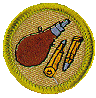 Rifle Shooting
16 Total Merit Badges
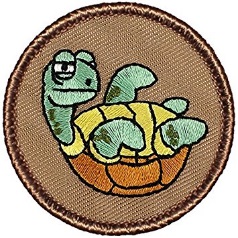 Banana Turtle Other
Other information the patrol wants to add.
Upcoming trip promotion?
???

It’s ok to add photo’s of your trips here too!